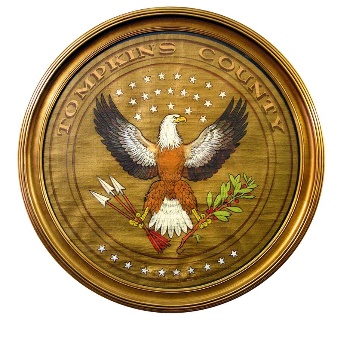 Tompkins County
Board of Elections
2020 Budget Presentation
1
Recommended Budget
2
Major Influences
November’s General Presidential Election – higher than average turnout, very high voter registration and absentee ballot activity.  

Two countywide Primary Elections – April (Presidential Primary) and June (Federal/State/Local Primary); new law increasing Primary hours to 6 AM – 9 PM beginning in June, resulting in higher inspector pay costs.

Early Voting – mandated to be open 9 days prior to all elections (General, Primary, and Special)

Introduction of new equipment to administer elections – Electronic Poll Books and their annual maintenance costs, new voting machines to replace current 10+ year old fleet.
3
November Presidential General Election –

* Extra Clerks are needed to manage the increase in activity (counter help, voter registration forms, absentee ballots) and additional tech hours to assist in programming machines and training inspectors.  Tompkins County had the highest voter turnout rate (79%) in New York State in 2016’s General Election and could easily repeat in 2020.  

* Major expenses also include additional poll site workers to help manage the increased turnout and keep the lines moving as smoothly as possible.

* Early Voting should be popular for this election as there is always increased absentee activity in even years, and we plan to staff additional people at both our early voting poll sites.
4
Primary Elections –

* The Presidential Primary has the same associated expenses as a General Election but poll sites can be consolidated.  2020 feels similar to 2016, where we hit the highest voter turnout in NY State with 57% in the Presidential Primary.
 
* New legislation was passed this year to increase voting hours on Primary days (anticipated to begin June 2020).  The hours of voting will be from 6:00 am – 9:00 pm, extending the work hours of each election inspector by 7 hours.
5
Early Voting – 

* Mandated to be open for 9 days prior to every election - Primary, General, or Special – and for approximately 60 hours over those days.  Tompkins County has selected two early voting sites, the Town of Ithaca Town Hall and Crash Fire Rescue (CFR) Building, to make early voting convenient to as many voters as possible.  As with any poll site, bipartisan representation is required.

* Electronic Poll Books (EPBs) have become necessary to handle the quick turnaround time from the end of early voting to Election Day.  We also have new reporting requirements from the State Board that make the EPBs essential for compliance.
6
Full-Time Equivalents
Increasing Senior Voting Machine Technicians to full time
Additional hours for typically part-time Clerks and Voting Machine Technicians to assist with Early Voting, machine preparations, and office help
7
Over-Target Requests Supported by the Recommended Budget